Trastornos de conducta en un Centro de Menores
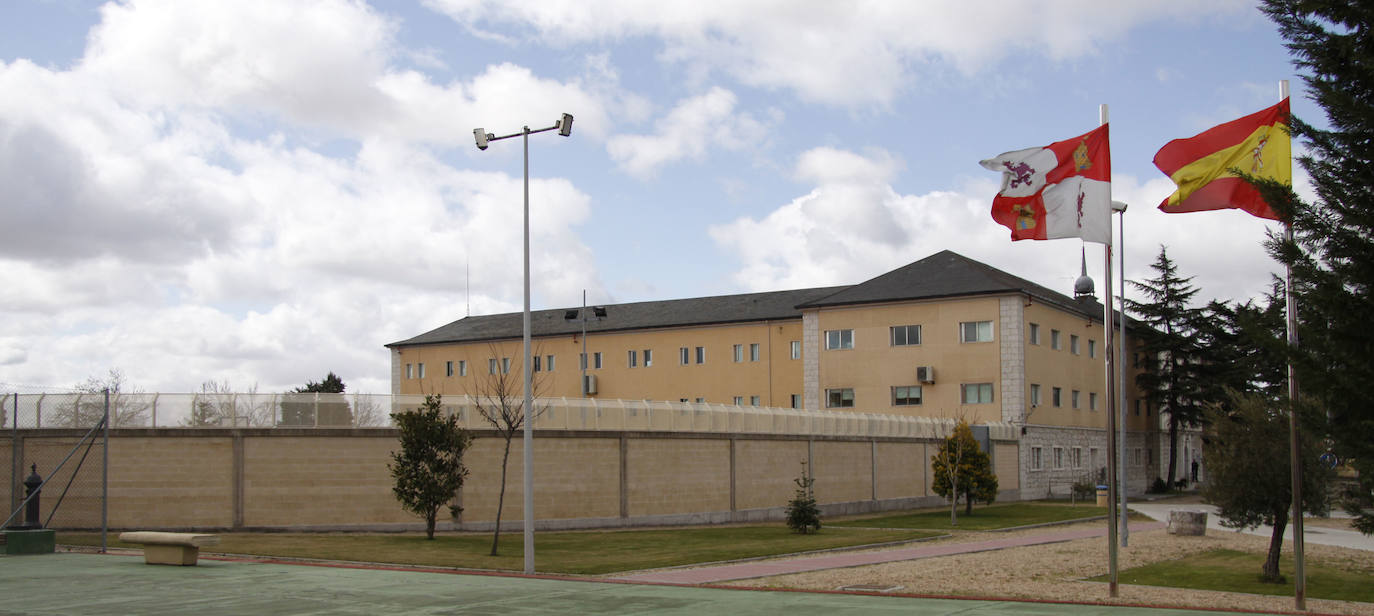 Seminario CFIE 2019-2020      Sección Zambraza    Coordinadora Rosa Hernando Salinas
Contexto

	Características del centro

	Características de los alumnos
		Psicológicas 
		Sociales
		Económicas
		Conductuales 
		
	Adolescencia y pubertad
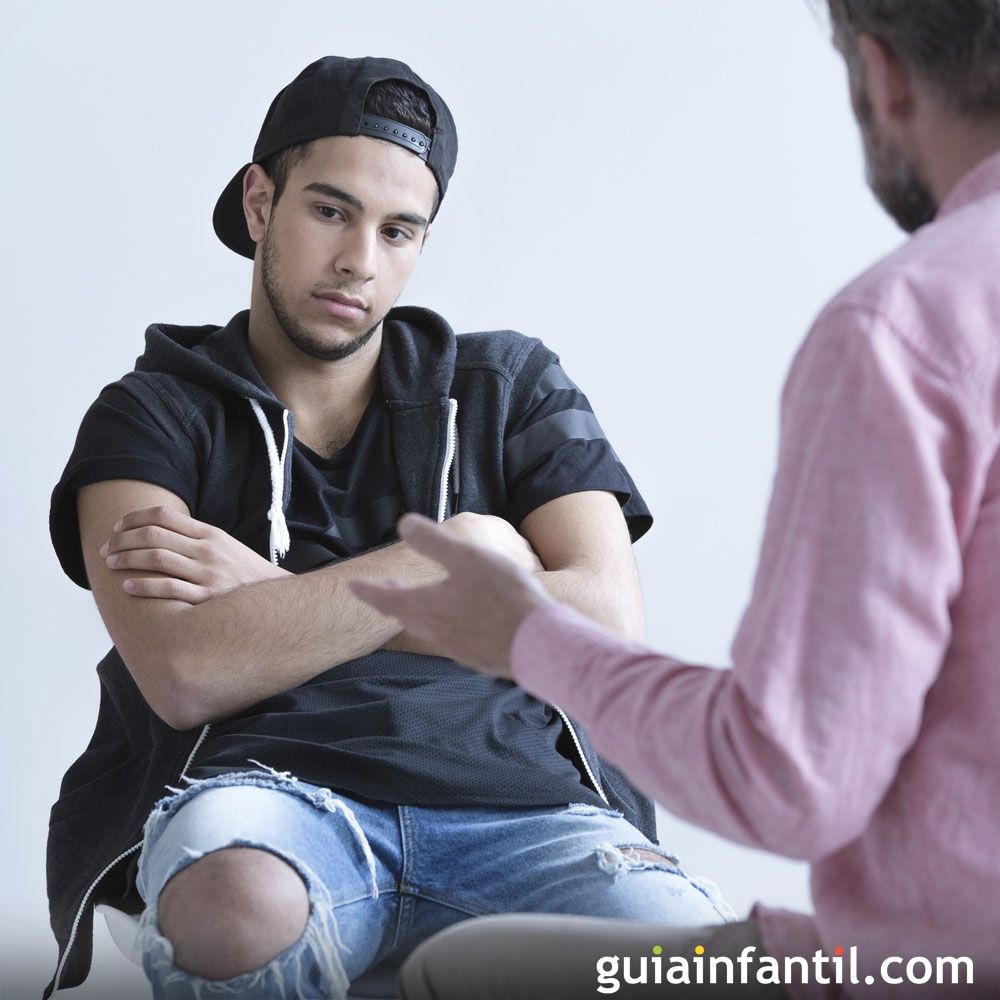 Seminario CFIE 2019-2020
Diferencia entre conducta y comportamiento
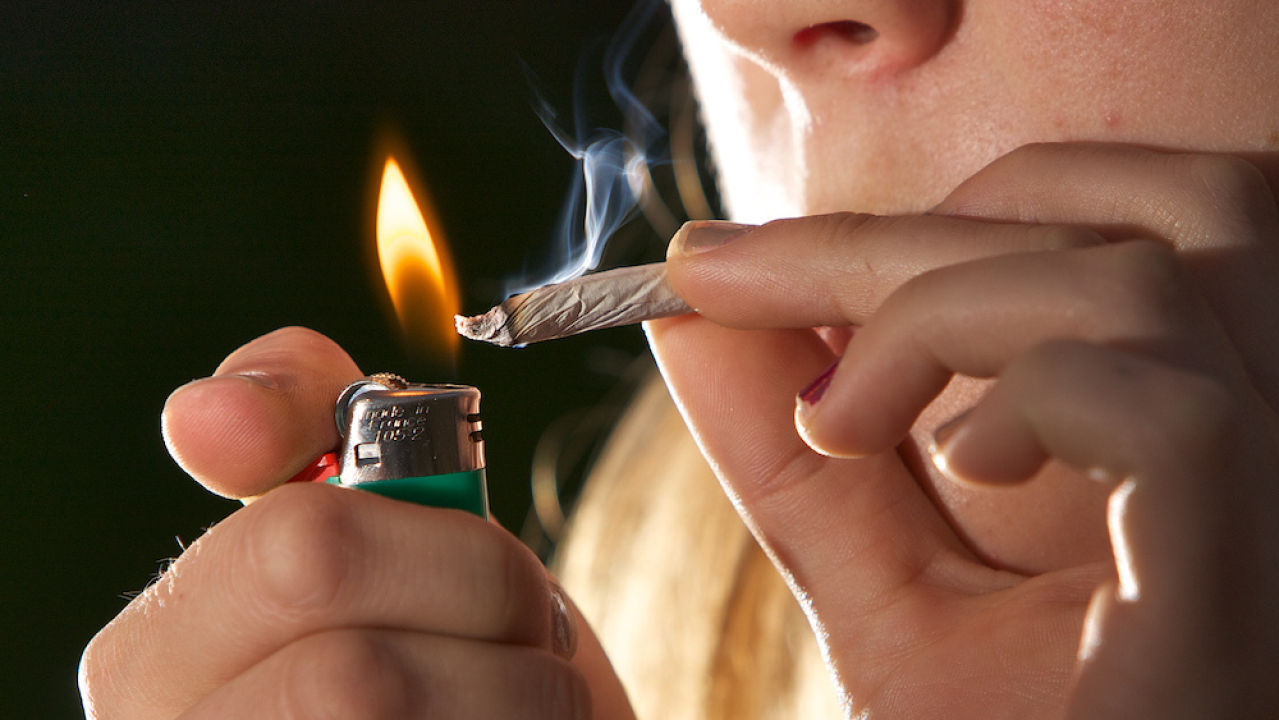 Seminario CFIE 2019-2020
Características de la conducta a registrar

Topografía 
Cantidad 
Frecuencia
Duración 
Intensidad 
Control de estímulos
Latencia
Calidad
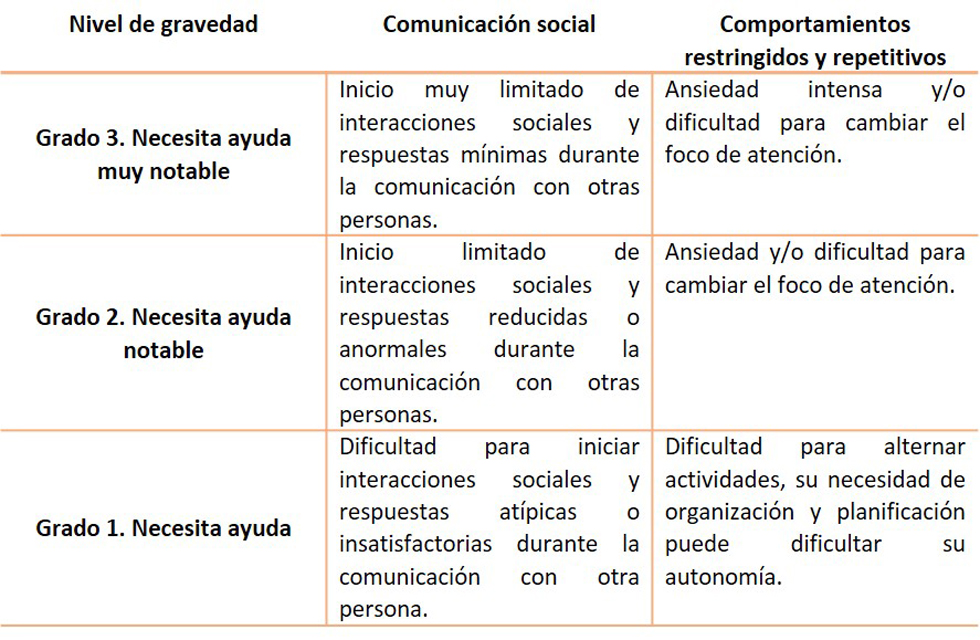 Seminario CFIE 2019-2020
Definición de trastorno
➔T en la infancia y adolescencia. 
➔ T motores 
➔ T de comunicación
 ➔ T generalizados del desarrollo 
➔ T por déficit de atención 
➔ T por problemas de conducta alimentaria. 
➔ T de tics
 ➔ T de ansiedad 
➔ T específicos
 ➔ T relacionados con sustancias
 ➔ T de conducta alimentaria
 ➔ T adaptativos
Diagnóstico a través del DSM


Calificación de los diferentes trastornos
Seminario CFIE 2019-2020
Fases de un programa de modificación de conducta.


Recogida de datos
Autorización familia
Evaluación conductual
Fase de tratamiento
Fase de seguimiento
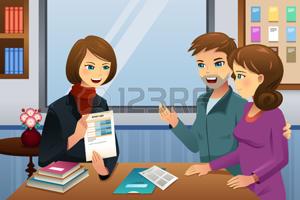 Seminario CFIE 2019-2020
Estrategias para registrar la conducta


➔ registro continuo 
➔ registro por intervalos 
➔ registro por intervalo parcial
➔ registro de intervalo completo
➔ registro de muestreo temporal 
➔ muestreo temporal momentáneo
➔ observación y registro
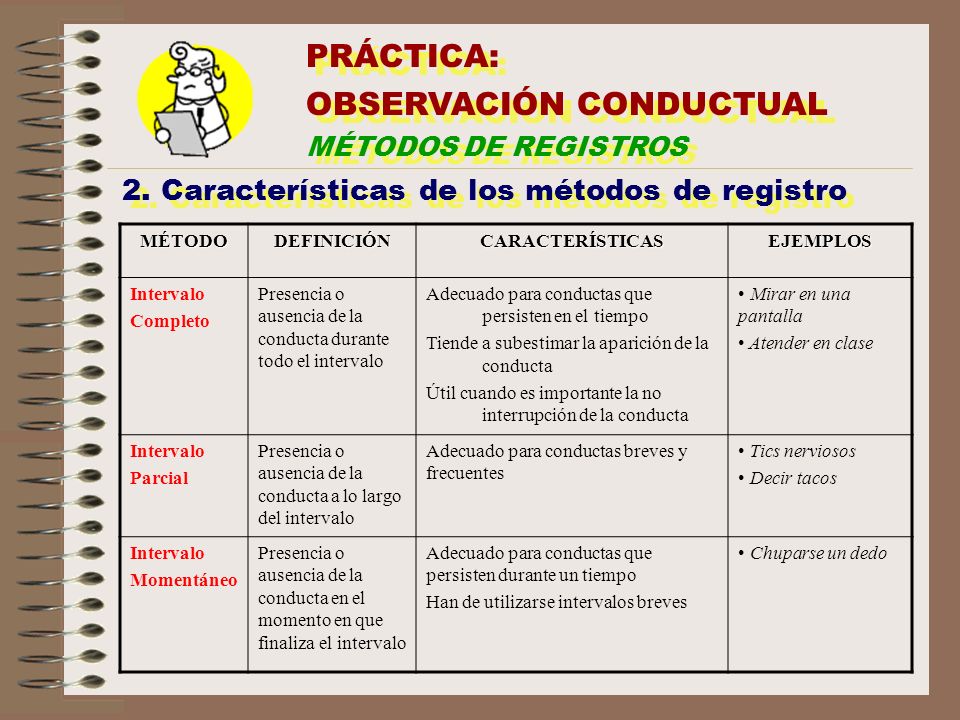 Seminario CFIE 2019-2020
Conductismo: Programas de modificación de conducta
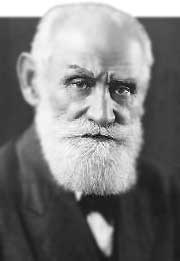 Ivan Petrovich Paulov.

BIOGRAFIA:
1904 Premio Nobel Fisiologia.
 
Teoría: CONDICIONAMIENTO CLASICO: ESTIMULO RESPUESTA.
REFLEJO CONDICIONADO. 
Experimento: El perro de PAULOV

● Ejemplos de condicionamiento clásico. 
Traumas emocionales
El timbre del recreo
El olor de un perfume
El plato del perro
Tocar algo caliente
Seminario CFIE 2019-2020
Conductismo: Programas de modificación de conducta
Burrhus Frederic Skinner 1904-1990

Biografía:

 ●  CONDICIONAMIENTO OPERANTE: conducta consecuencia. Premios castigos
Refuerzo Positivo o Negativo.

Ejemplos de condicionamiento operante:
A los perros guardianes se les refuerza su ferocidad.
Las buenas calificaciones de los niños.
A los trabajadores en ventas se les estimula a vender.
Adolescente que le pillan copiando en un examen.
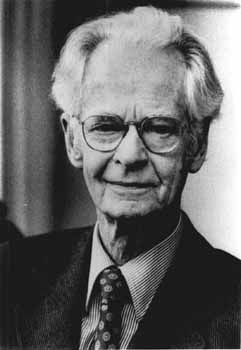 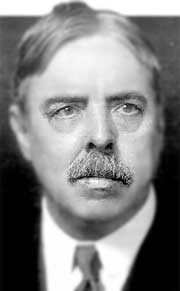 Seminario CFIE 2019-2020
Edward Torndike 1898
Aprendizaje Imitativo vicario observacional
Albert Bandura

Aprendizaje social
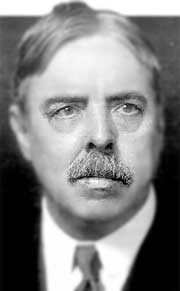 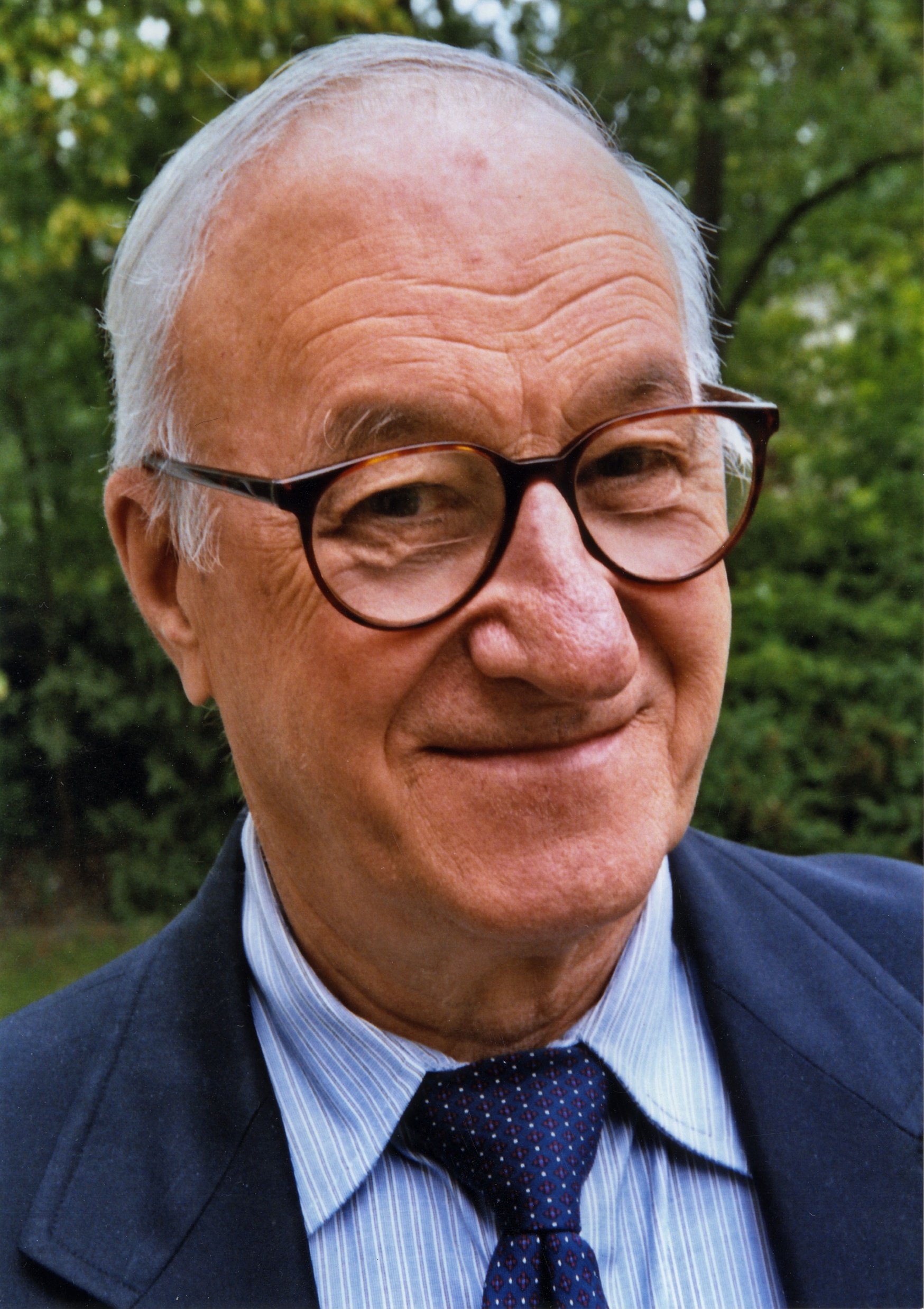 Ley del Efecto. Condicionamiento 
Instrumental
Seminario CFIE 2019-2020
Técnicas de modificación de conducta

 ➔ Reforzamiento Positivo
 ➔ Reforzamiento negativo
 ➔ Castigo positivo 
 ➔ Castigo negativo 
➔ Moldeamiento 
➔ Desvanecimiento
 ➔ Encadenamiento
 ➔ RDAT
 ➔ RDTB 
➔ RDO 
 ➔ Costo de respuesta
 ➔ Tiempo fuera 
➔ Saciedad 
➔ Sobrecorrección 
➔ Economía de fichas 
➔ Contratos conductuales
 ➔ Técnicas aversivas y de autocontrol.
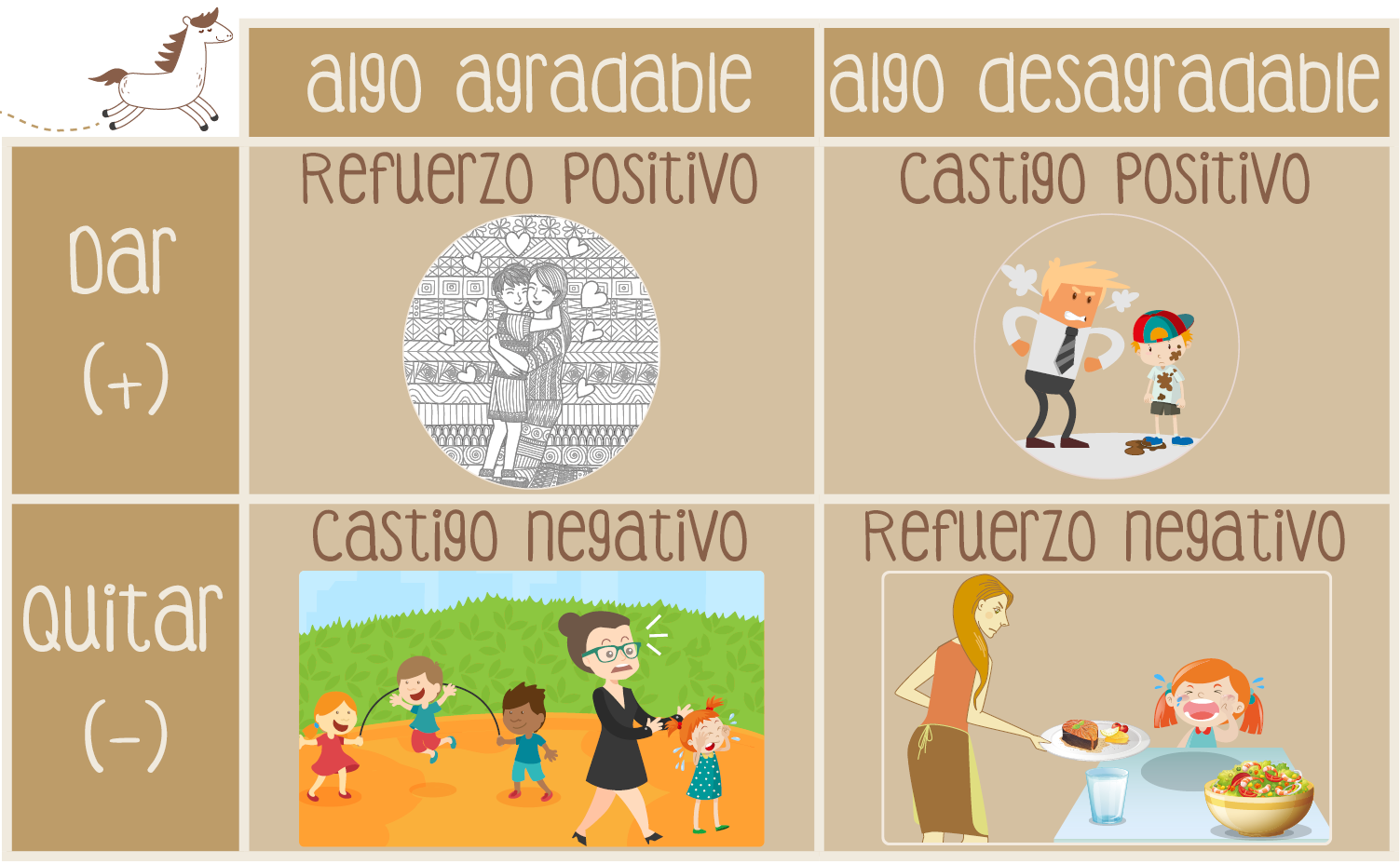 Seminario CFIE 2019-2020
Guía protocolo para la intervención con alumnado que presenta problemas graves de conducta en centros educativos. (JUNTA DE CASTILLA Y LEÓN)

 Finalidades.
 Fundamentación normativa . 
Alteraciones graves de conducta.
Necesidades educativas del alumno con graves problemas de conducta. 
Protocolos de actuación.  
Medidas Proactivas y Reactiva.
Evaluación de resultados.
Ejemplo de Plan de Intervención con el alumno.
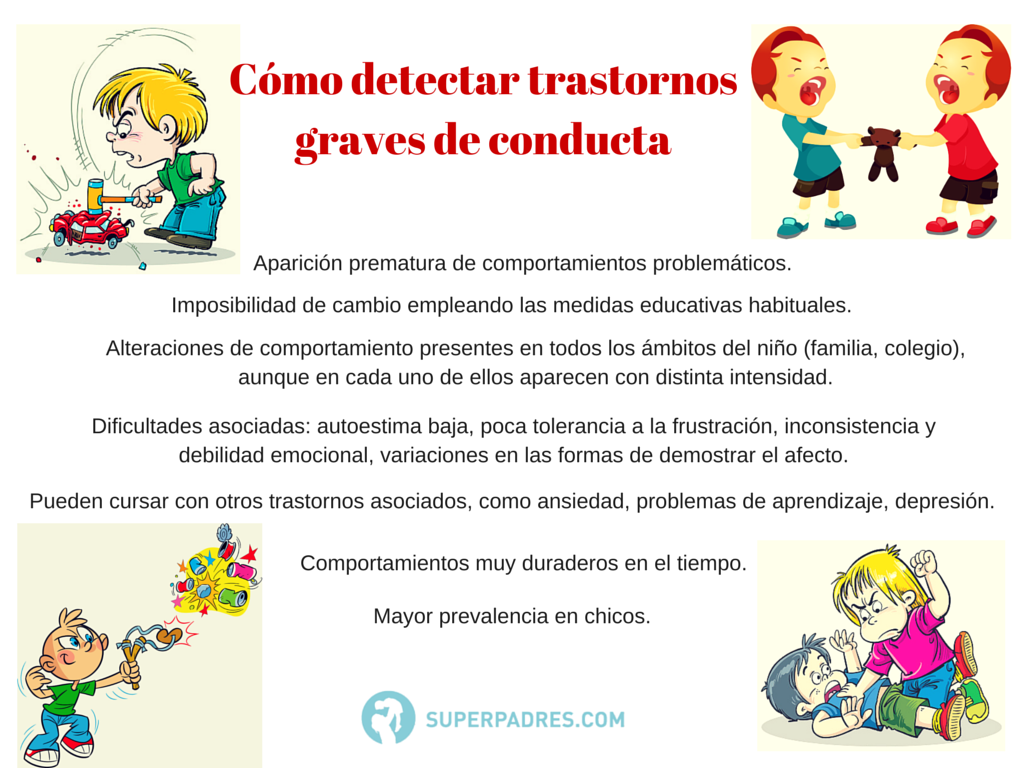 Seminario CFIE 2019-2020
Actividades PRÁCTICAS realizadas durante el seminario
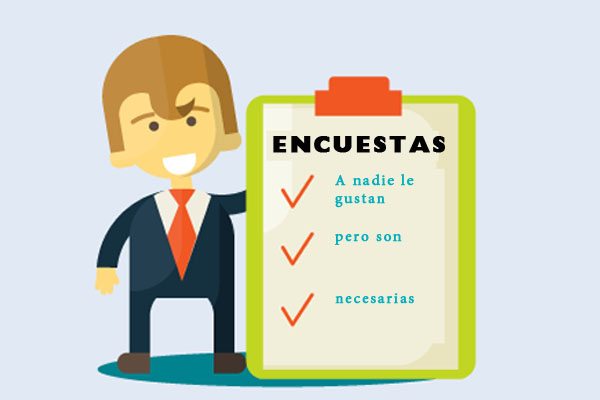 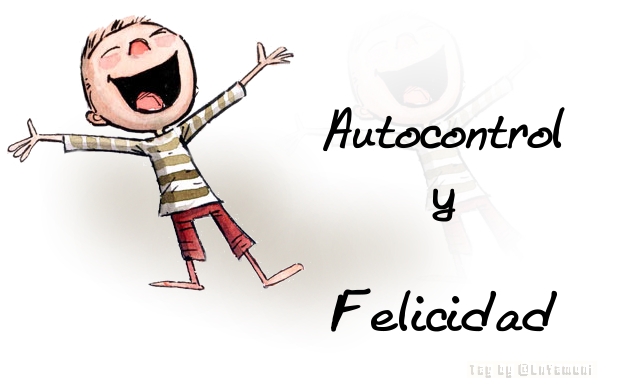 Programa de modificación de conducta para determinados alumnos. Técnica de Economía de Fichas.
Valoración de encuestas presentadas a los alumnos.
 Power Point.
Seminario CFIE 2019-2020
Futuras propuestas
Aspectos positivos y negativos.
Continuidad del seminario.
BIbliografía
CONCLUSIONES DEL SEMINARIO
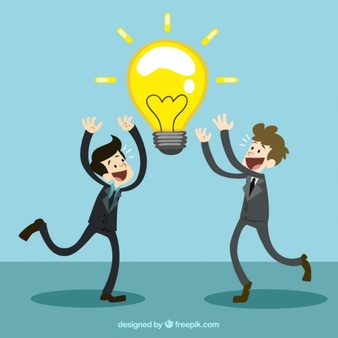 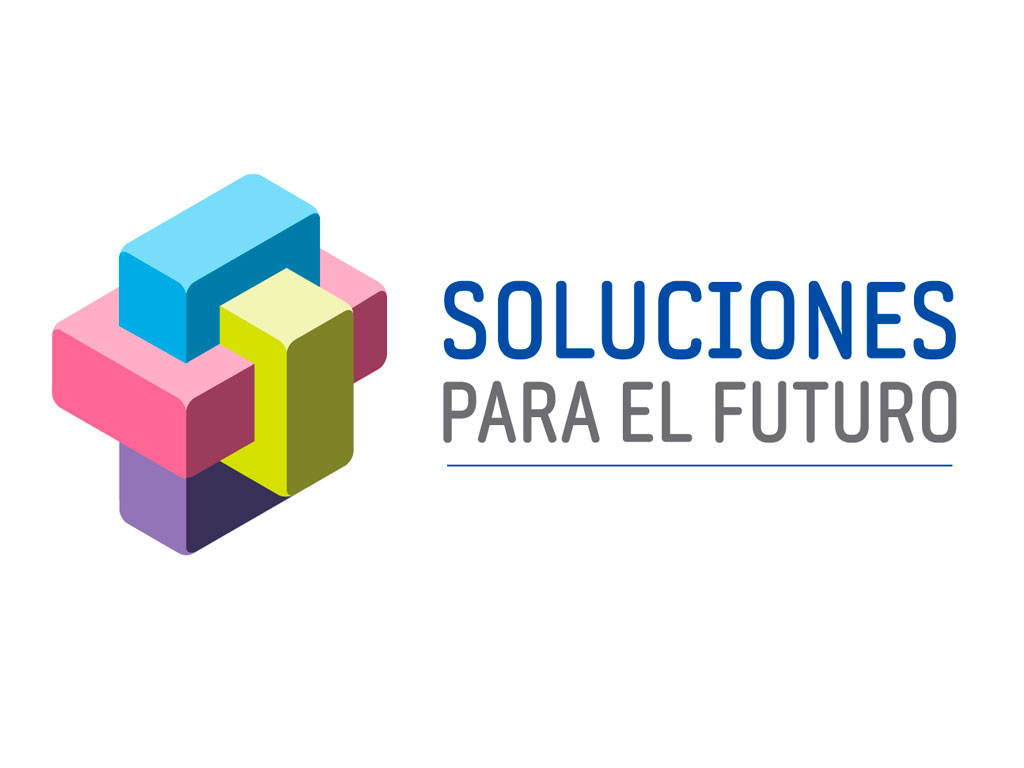 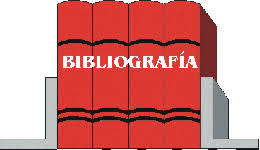 Seminario CFIE 2019-2020